ФУНКЦИЯ
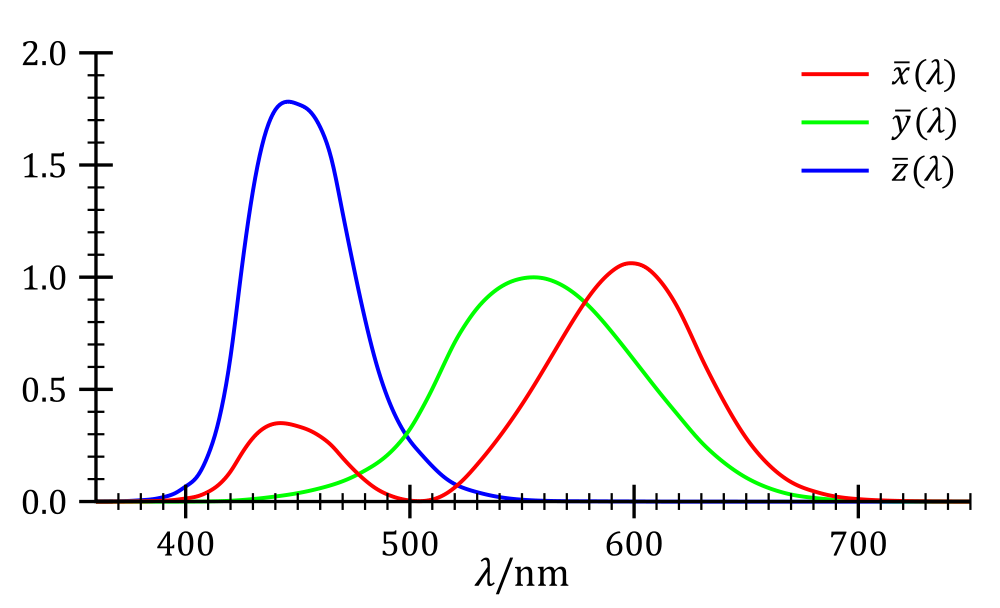 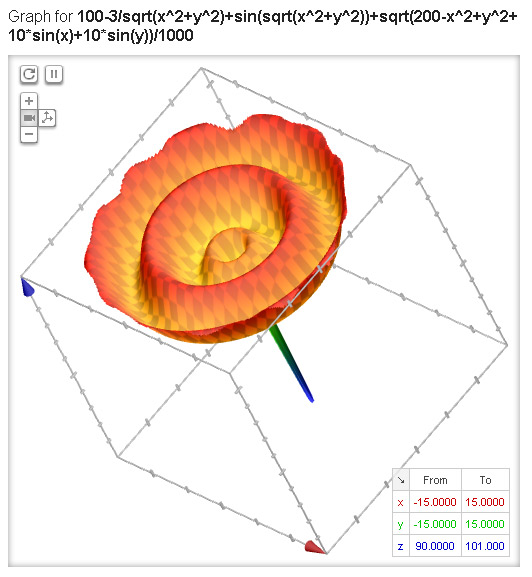 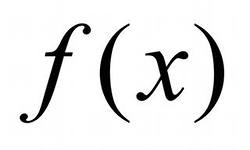 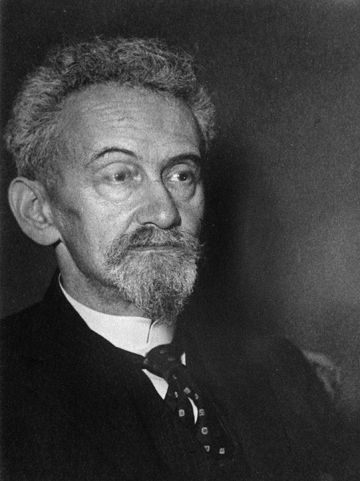 Понятие функции такое же основное и первоначальное, как понятие множества. 
Феликс Хаусдорф, 
немецкий математик
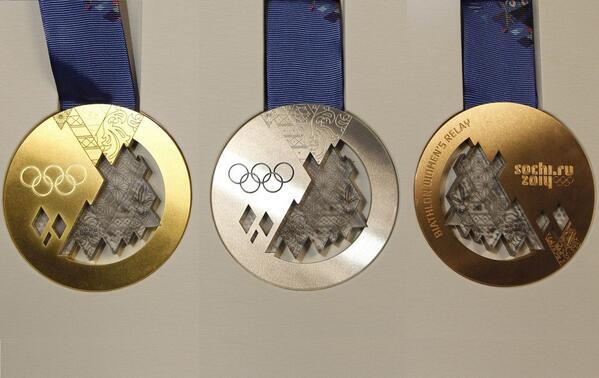 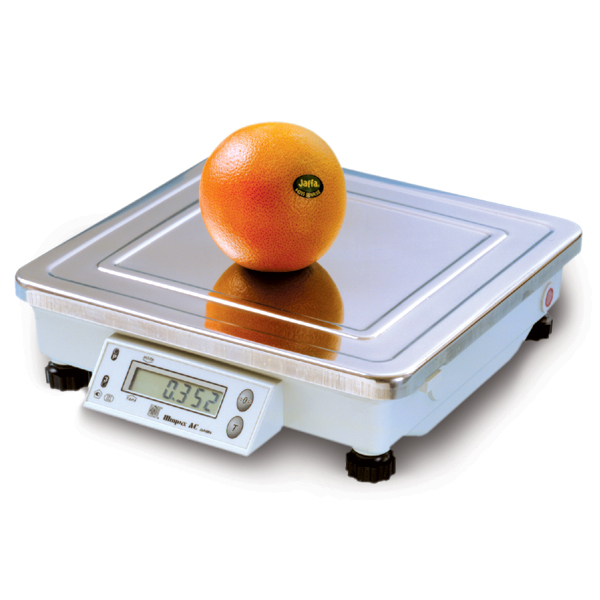 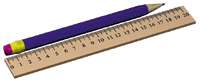 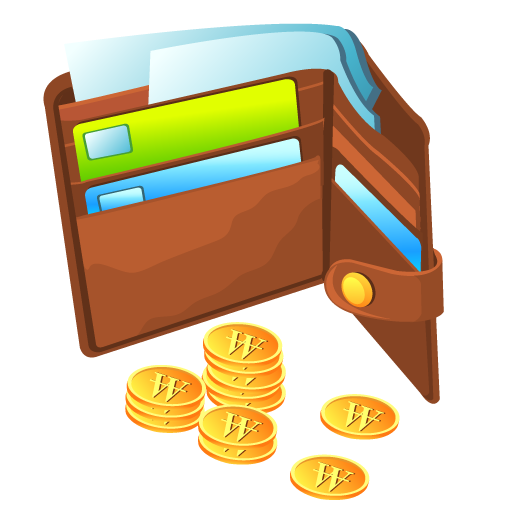 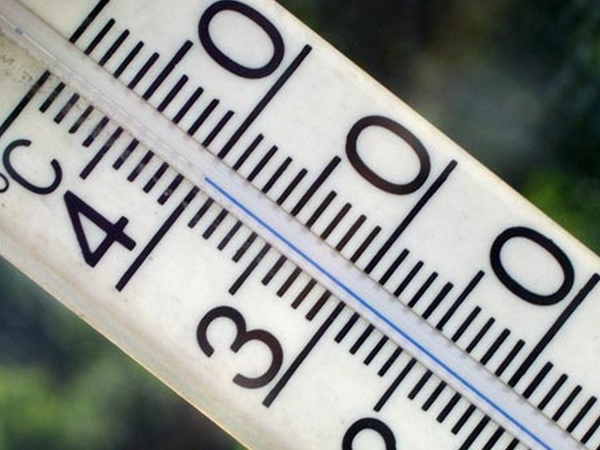 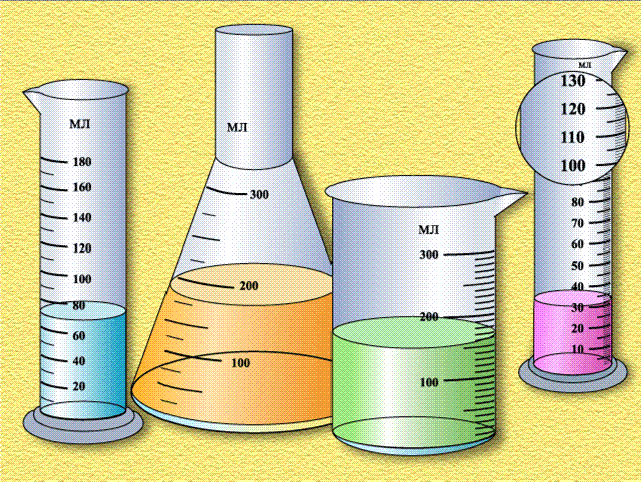 Величина, которая может принимать различные числовые значения, называется переменной величиной.
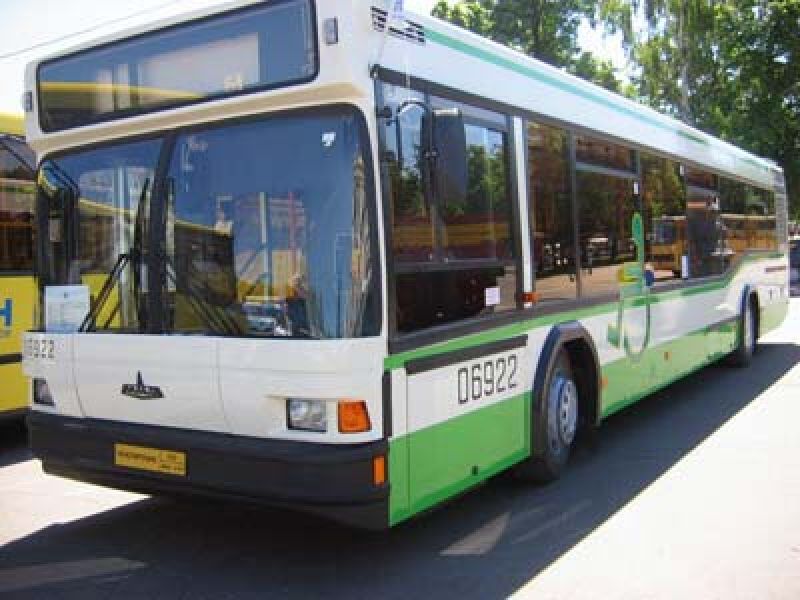 ПЕРЕМЕННЫЕ
ЗАВИСИМЫЕ
НЕЗАВИСИМЫЕ
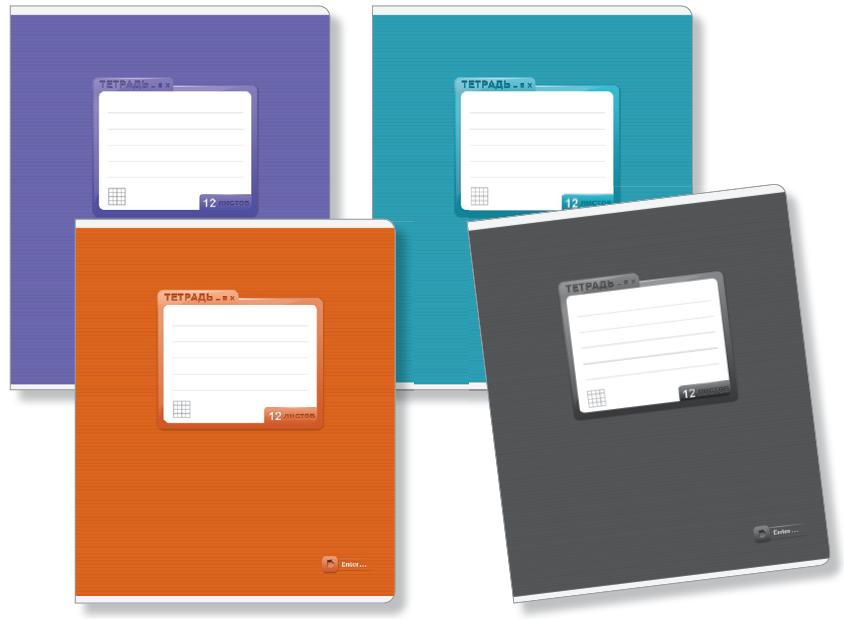 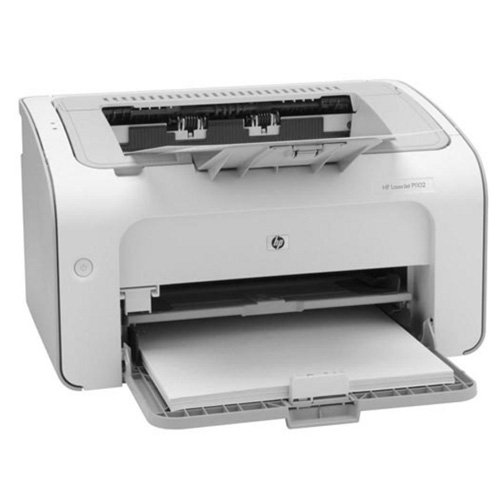 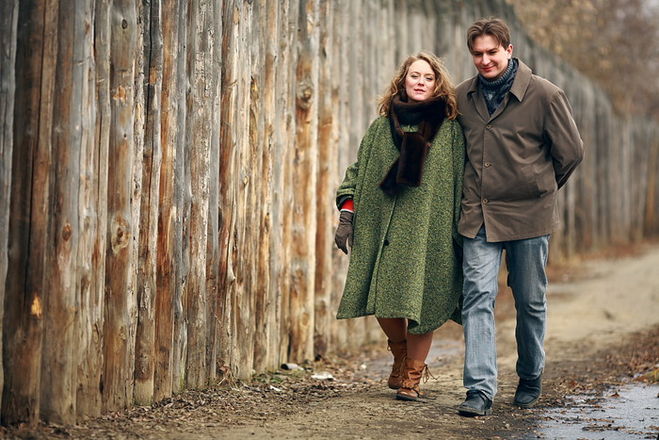 КАЖДОМУ ЭЛЕМЕНТУ ИЗ ПЕРВОГО МНОЖЕСТВА СТАВИТСЯ В СООТВЕТСТВИЕ ЕДИНСТВЕННЫЙ ЭЛЕМЕНТ ИЗ ДРУГОГО МНОЖЕСТВА
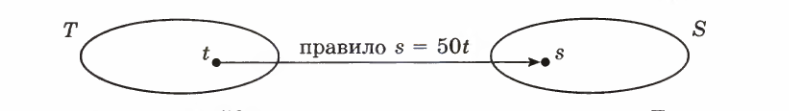 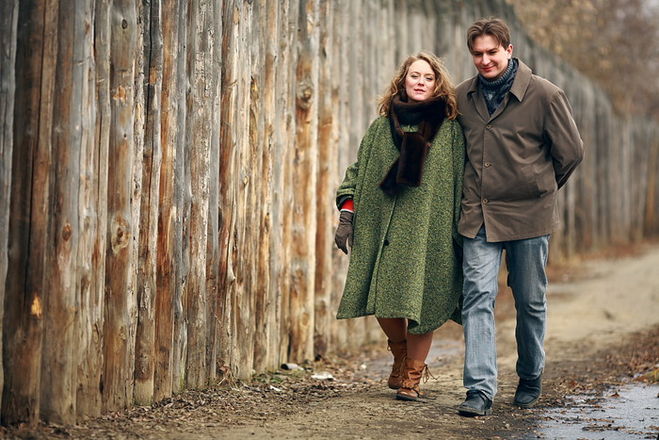 ФУНКЦИЕЙ НАЗЫВАЕТСЯ СООТВЕТСТВИЕ МЕЖДУ ДВУМЯ МНОЖЕСТВАМИ, ПРИ КОТОРОМ КАЖДОМУ ЭЛЕМЕНТУ ПЕРВОГО МНОЖЕСТВА СООТВЕТСТВУЕТ ЕДИНСТВЕННЫЙ ЭЛЕМЕНТ ДРУГОГО МНОЖЕСТВА.
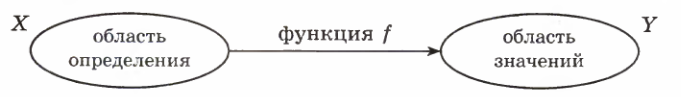 КАКИЕ ИЗ СХЕМ ЗАДАЮТ ФУНКЦИОНАЛЬНЫЕ ЗАВИСИМОСТИ?
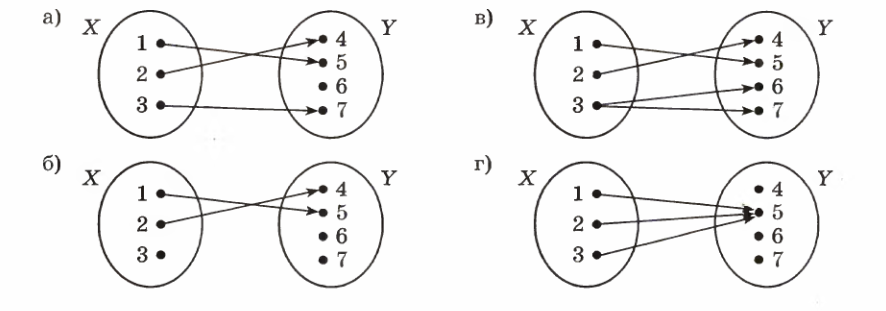 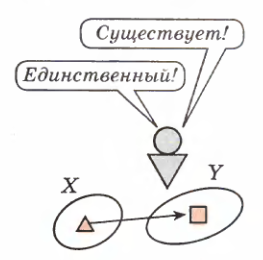 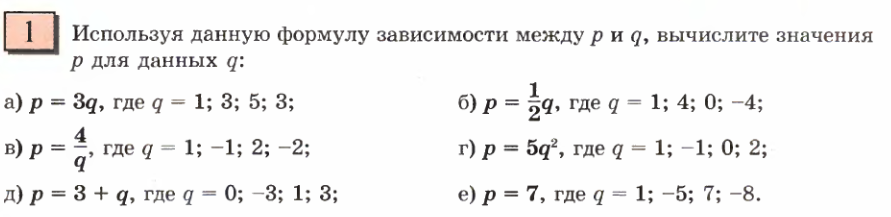 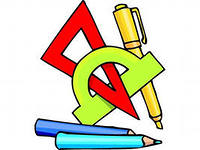 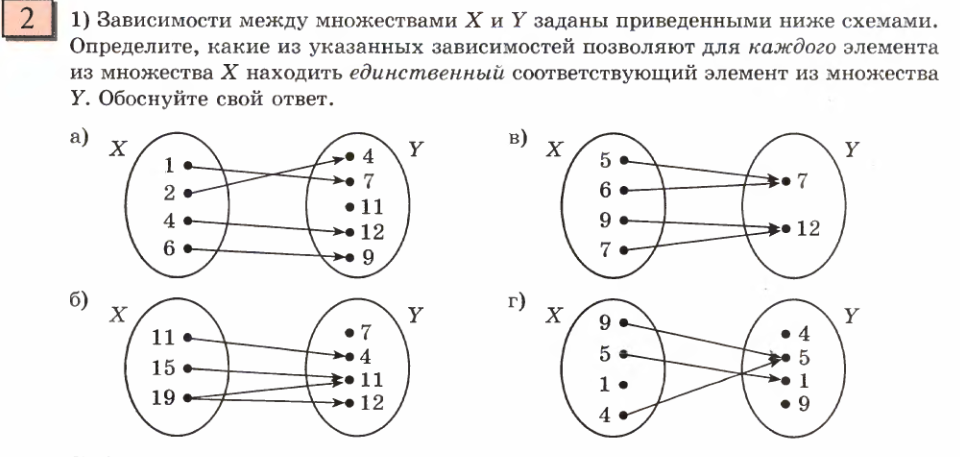 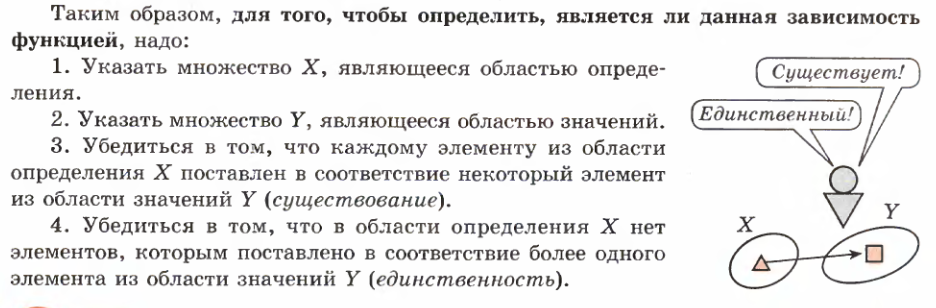 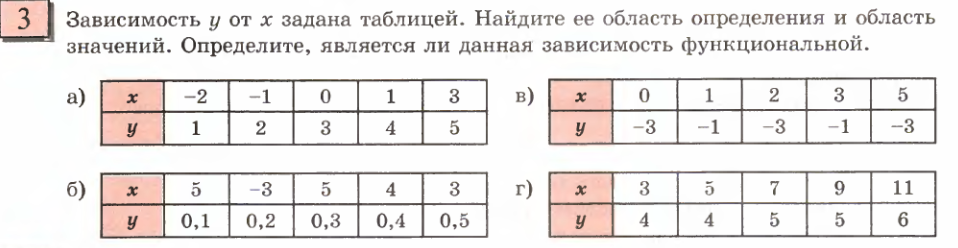 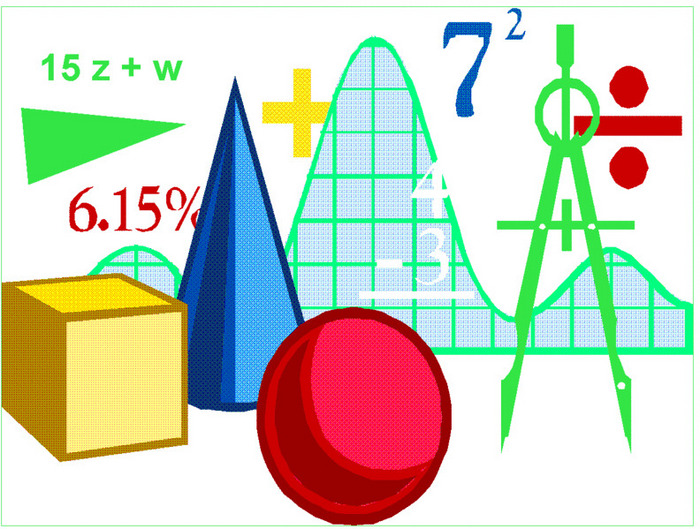 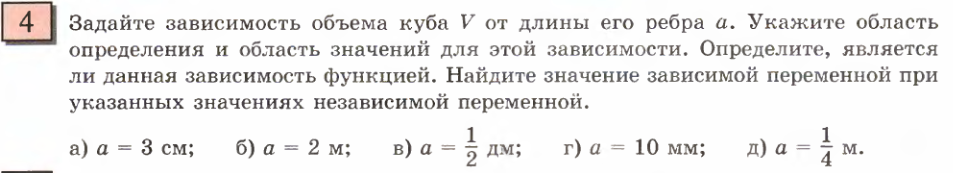 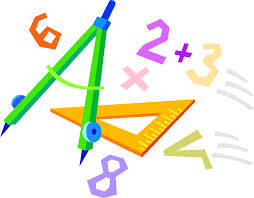 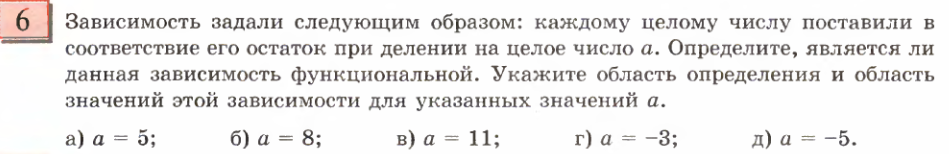 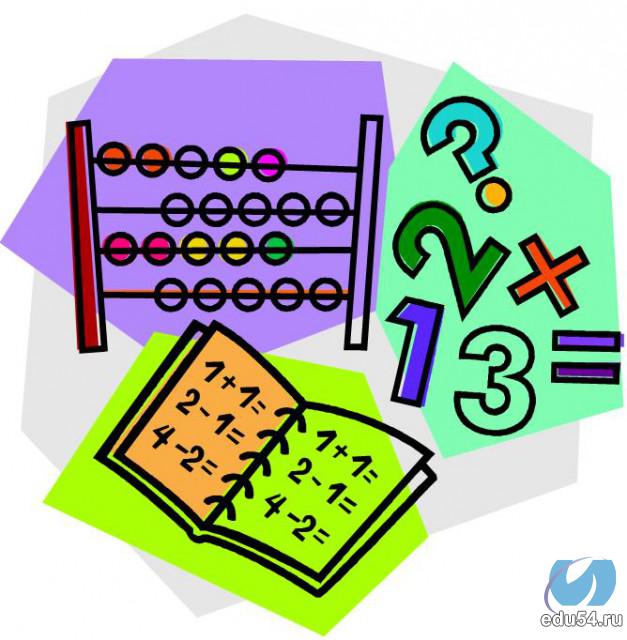 СПАСИБО ЗА ВНИМАНИЕ!
Использованная литература
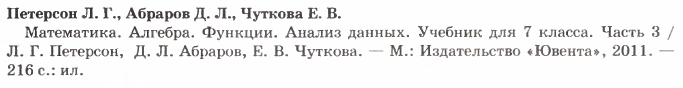